Psicologia Sociale
Elementi di Metodologia 1
Psicologia Sociale
Studio scientifico dei processi sociali e cognitivi che strutturano il modo in cui gli individui si percepiscono e si relazionano tra loro
Psicologia Sociale
Studio scientifico dei processi sociali e cognitivi che strutturano il modo in cui gli individui si percepiscono e si relazionano tra loro
Psicologia Sociale
Come in altre scienze, si raccolgono le conoscenze in modo sistematico per mezzo di particolari metodi scientifici. Tali metodi permettono di acquisire conoscenze meno soggette a distorsioni o errori sistematici
Psicologia Sociale
Studio scientifico dei processi sociali e cognitivi che strutturano il modo in cui gli individui si percepiscono e si relazionano tra loro
Psicologia Sociale
Processi cognitivi: i percorsi di elaborazione delle informazioni (attenzione, percezione, memoria e pensiero) influenzano i nostri pensieri e i nostri comportamenti sociali
Processi sociali: i modi in cui i contesti sociali in cui ci troviamo influenzano i nostri processi cognitivi e i nostri comportamenti
Psicologia Sociale
Processi cognitivi: i percorsi di elaborazione delle informazioni (attenzione, percezione, memoria e pensiero) influenzano i nostri pensieri e i nostri comportamenti sociali
Psicologia Sociale
Percezione sociale: non una fotografia esatta dell’alterità ma una costruzione della rappresentazione dell’altro
Relazione: molteplicità di comportamenti (per es. scelta del partner) anche di tipo problematico (es. comportamenti aggressivi)
Psicologia Sociale
Studio scientifico dei processi sociali e cognitivi che strutturano il modo in cui gli individui si percepiscono e si relazionano tra loro
Psicologia Sociale
Studio scientifico dei processi sociali e cognitivi che strutturano il modo in cui gli individui si percepiscono e si relazionano tra loro
Psicologia Sociale
Esempio:

Comportamento di aiuto in situazioni di presenza di altre persone
Psicologia Sociale
La scienza psicologica si pone come obiettivo:

a) la definizione della relazione tra determinate variabili
Psicologia Sociale
Esempio:




Kitty Genovese fu aggredita da Winston Moseley nel marzo del 1964 mentre rientrava nel suo appartamento
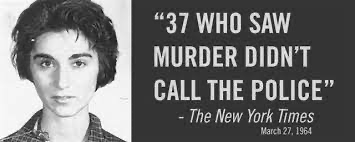 Psicologia Sociale
Esempio:
Kitty Genovese fu aggredita da Winston Moseley nel marzo del 1964 mentre rientrava nel suo appartamento
Kitty Genovese chiamò aiuto e fu sentita da diverse persone, ma la risposta di aiuto fu scarsa e in ritardo.
Psicologia Sociale
Latané & Darley (1964):

Mancato intervento è dovuto alla presenza di molti spettatori?
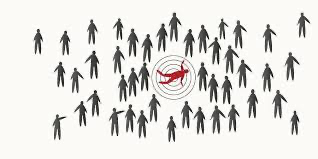 Psicologia Sociale
Latané & Darley (1964):

Mancato intervento è dovuto alla presenza di molti spettatori?
Analizzarono la relazione tra comportamento di aiuto e presenza di altre persone
Psicologia Sociale
Latané & Darley (1964):
Partecipanti credono di prendere parte ad una discussione di gruppo
Psicologia Sociale
Latané & Darley (1964):
Partecipanti credono di prendere parte ad una discussione di gruppo
Vengono accolti individualmente
Psicologia Sociale
Latané & Darley (1964):
Partecipanti credono di prendere parte ad una discussione di gruppo
Vengono accolti individualmente
Siedono in piccole stanze separate
Psicologia Sociale
Latané & Darley (1964):
Partecipanti credono di prendere parte ad una discussione di gruppo
Vengono accolti individualmente
Siedono in piccole stanze separate
Devono riportare la loro opinione su un problema della vita universitaria
Psicologia Sociale
Latané & Darley (1964):
Viene variato sistematicamente il numero di partecipanti che ‘erano’ presenti alla discussione
Psicologia Sociale
Latané & Darley (1964):
Viene variato sistematicamente il numero di partecipanti che ‘erano’ presenti alla discussione
Il partecipante credeva ci fossero:
1 altro partecipante
2 altri partecipanti
5 altri partecipanti
Psicologia Sociale
Latané & Darley (1964):
Indipendentemente da quanti ‘partecipanti’ veniva fatto credere fossero presenti
Psicologia Sociale
Latané & Darley (1964):
Indipendentemente da quanti ‘partecipanti’ veniva fatto credere fossero presenti
Il partecipante sentiva un altro ‘partecipante’ chiedere aiuto, simulare di stare male…
Psicologia Sociale
Latané & Darley (1964):
Indipendentemente da quanti ‘partecipanti’ veniva fatto credere fossero presenti
Il partecipante sentiva un altro ‘partecipante’ chiedere aiuto, simulare di stare male…
Tutti i partecipanti riportarono di aver ben capito la richiesta di aiuto e di essersi preoccupati…ma..
Psicologia Sociale
Latané & Darley (1964):

Contarono (misurarono) quanti partecipanti tentavano di intervenire
Psicologia Sociale
Latané & Darley (1964): Sintesi

Tre condizioni
1 altro partecipante
2 altri partecipanti
5 altri partecipanti 

Misura:
Tentativo (si vs. no) di intervenire
Psicologia Sociale
Psicologia Sociale
Video:


https://www.youtube.com/watch?v=OSsPfbup0ac
Psicologia Sociale
La scienza psicologica si pone come obiettivo:

a) la definizione della relazione tra determinate variabili 
–e.g. comportamento di aiuto e situazioni di gruppo

	b) sistematizzare tale relazione nel corpo di conoscenze proprie alla psicologia
Psicologia Sociale
La scienza psicologica si pone come obiettivo:

a) la definizione della relazione tra determinate variabili 
e.g. comportamento di aiuto e situazioni di gruppo
	b) sistematizzare tale relazione nel corpo di conoscenze proprie alla psicologia
e.g., Norme di Gruppo